Manifestaciones oculares de Zika
Dr.  Virgilio Lima Gómez
Hospital Juárez de México
Zika
Virus Zika
Incubación: 3-14 días

Sintomatología
Febrícula
Artralgias, mialgias
Cefalea
Anorexia, diarrea
Rash
Zika
Virus Zika
Incubación: 3-14 días

Sintomatología
Febrícula
Artralgias, mialgias
Cefalea
Anorexia, diarrea
Rash
Manifestaciones oculares
Conjuntivitis

Dolor retro ocular
Células ganglionares y zika
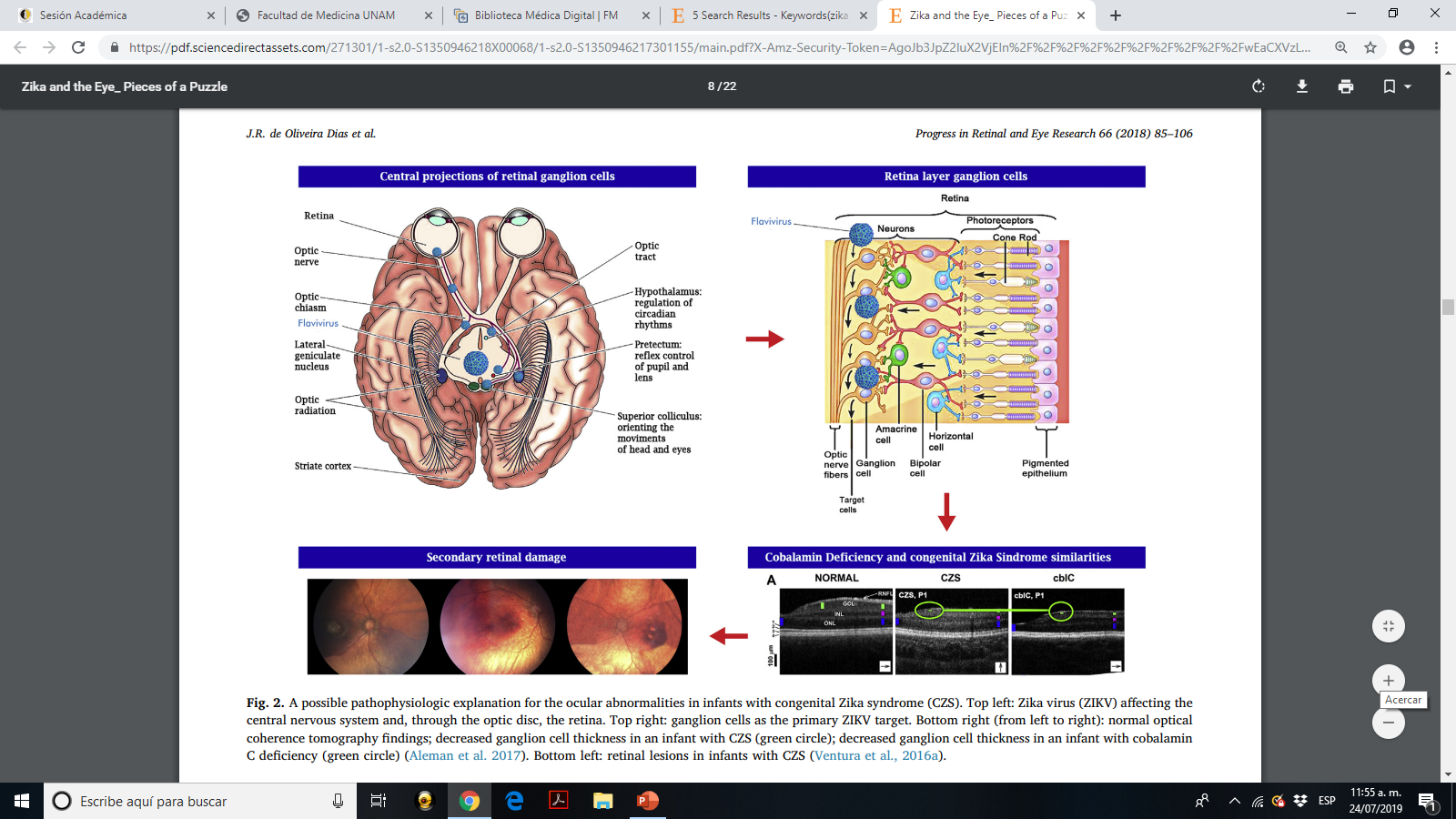 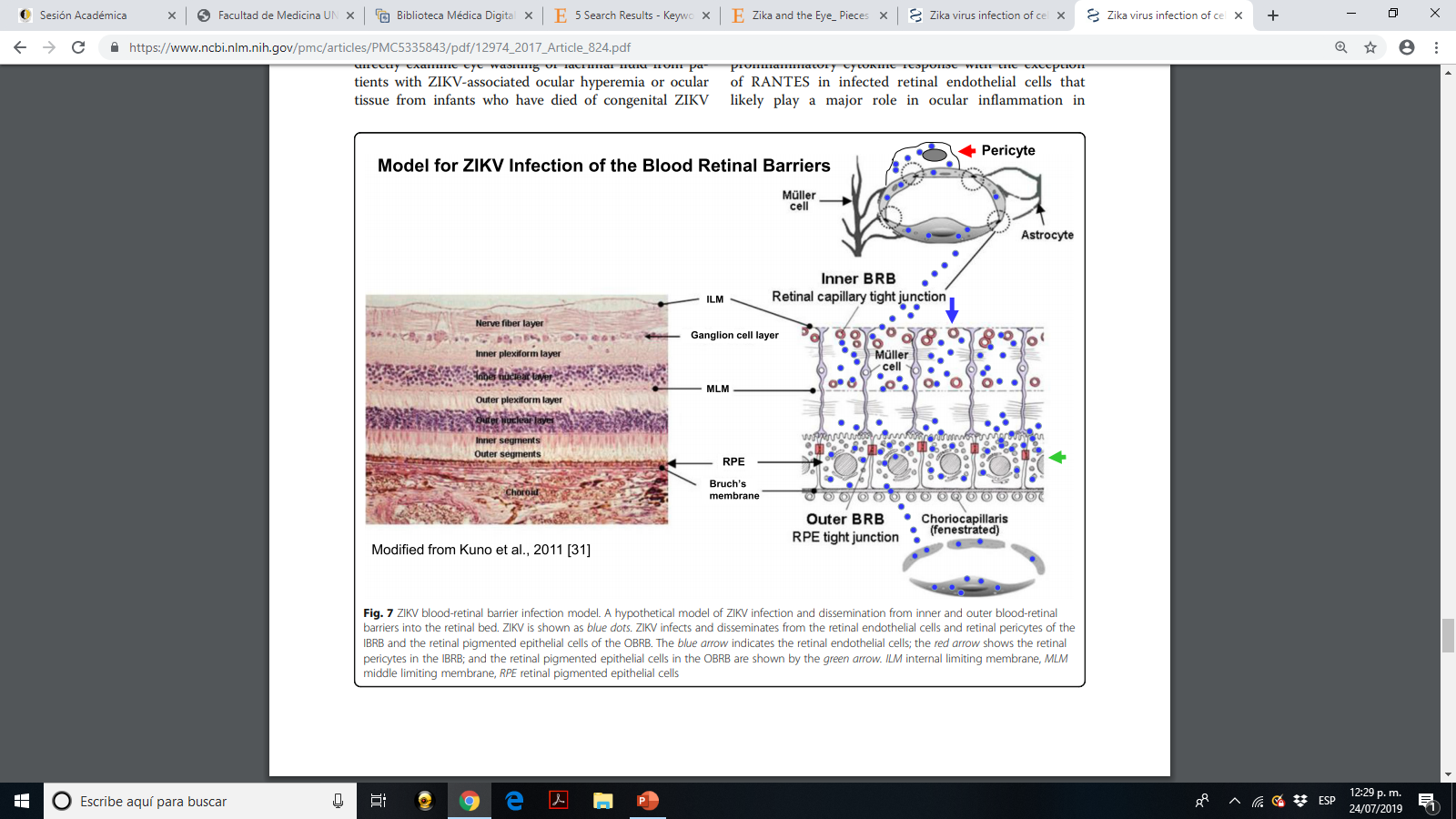 Formas clínicas de zika
Enfermedad congénita
Microcefalia
Atrofia del epitelio pigmentario retiniano
Glaucoma congénito
Forma “extrauterina”
Coriorretinitis
Vitritis
Neuritis
Maculopatía
Enfermedad congénita por Zika
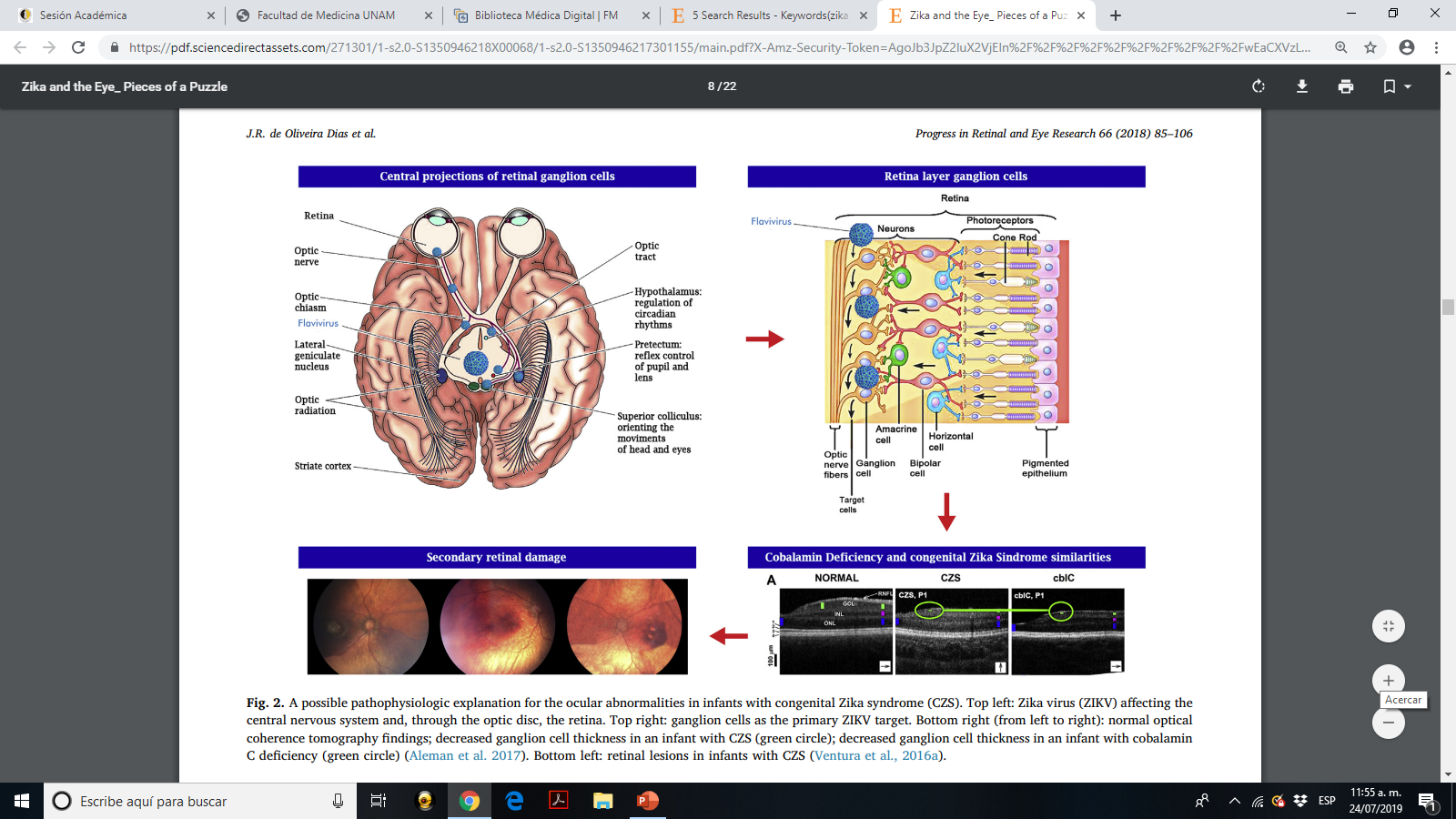 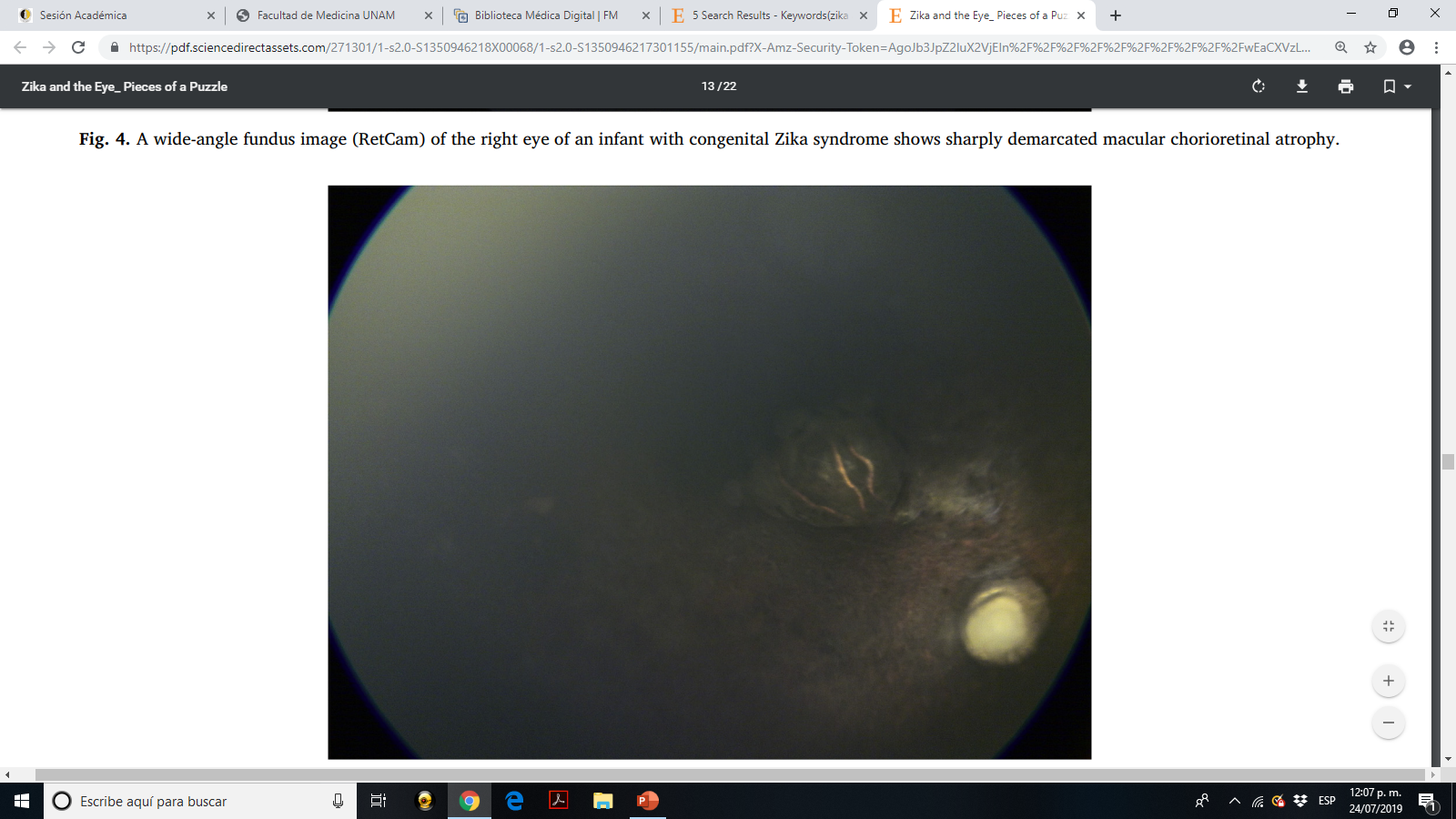 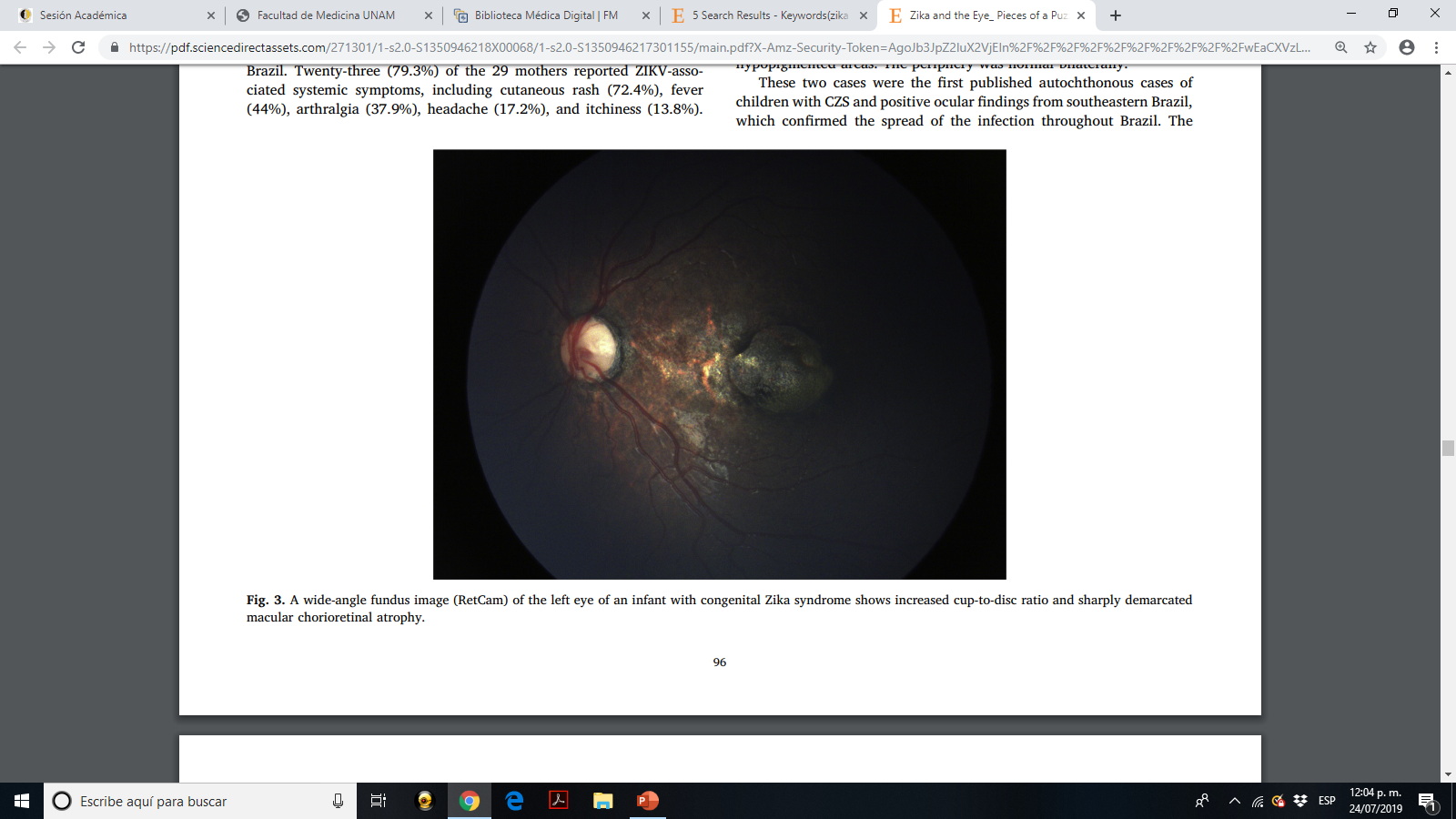 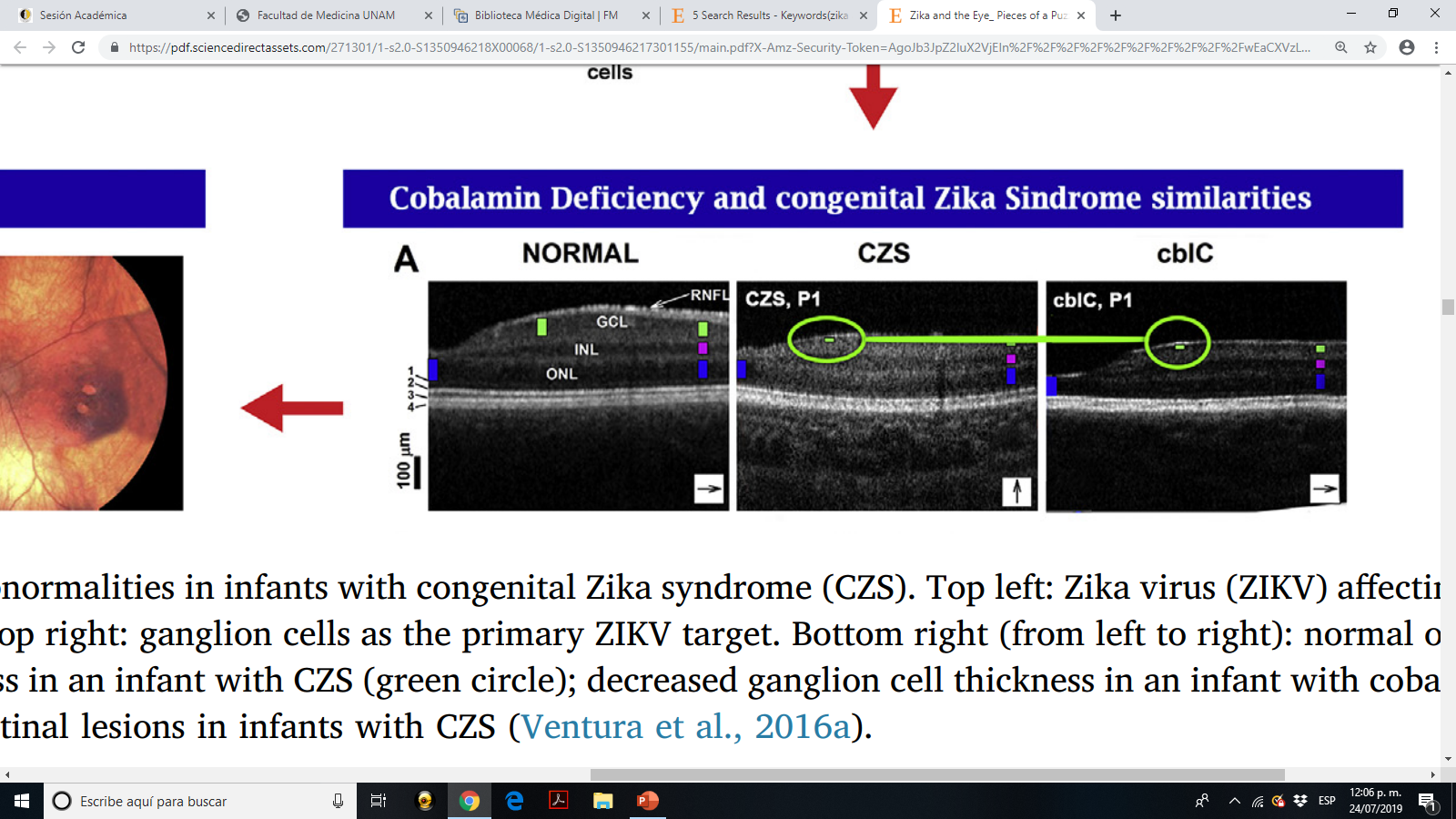 Zika en adultos
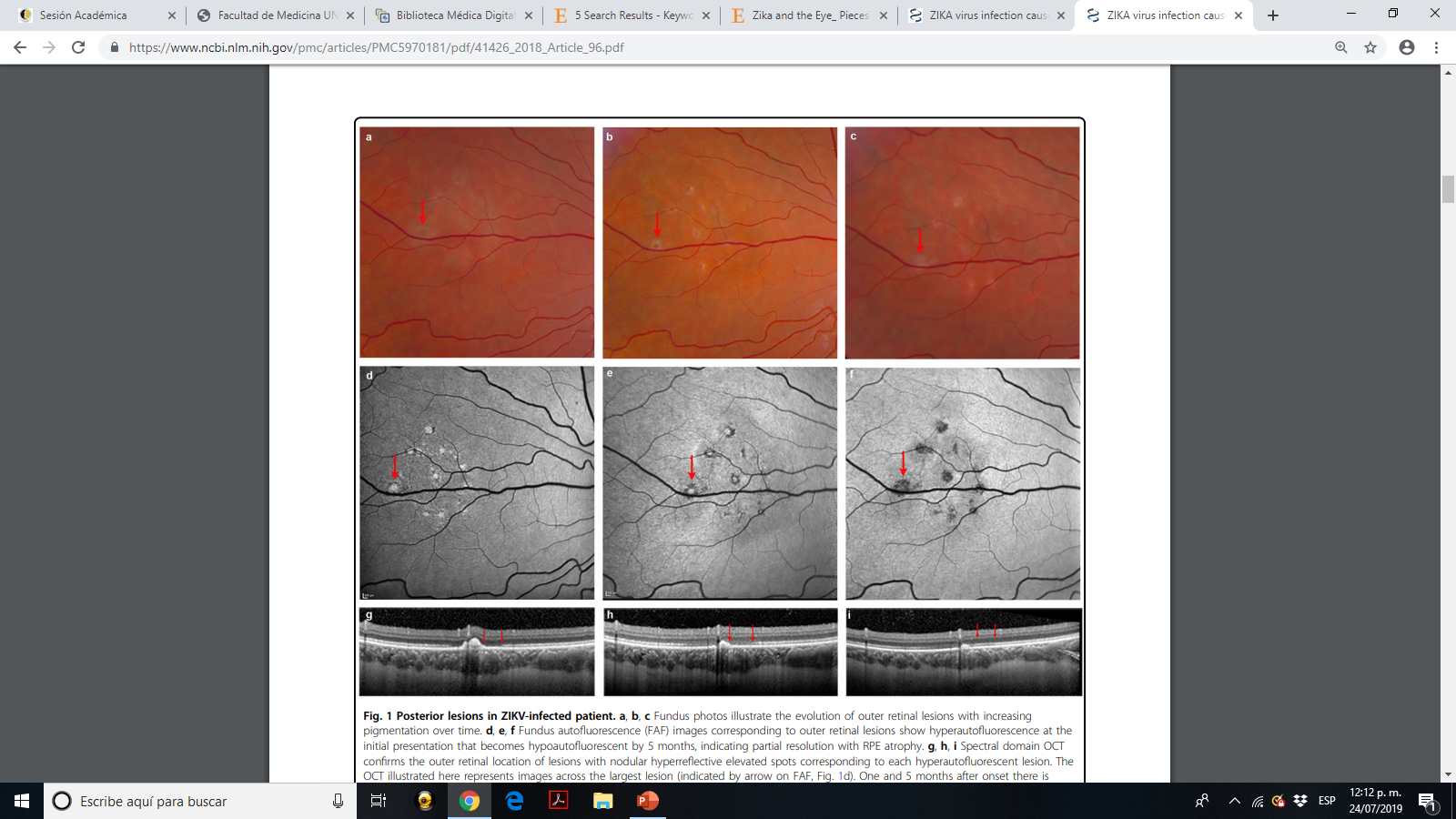 Zika en adultos
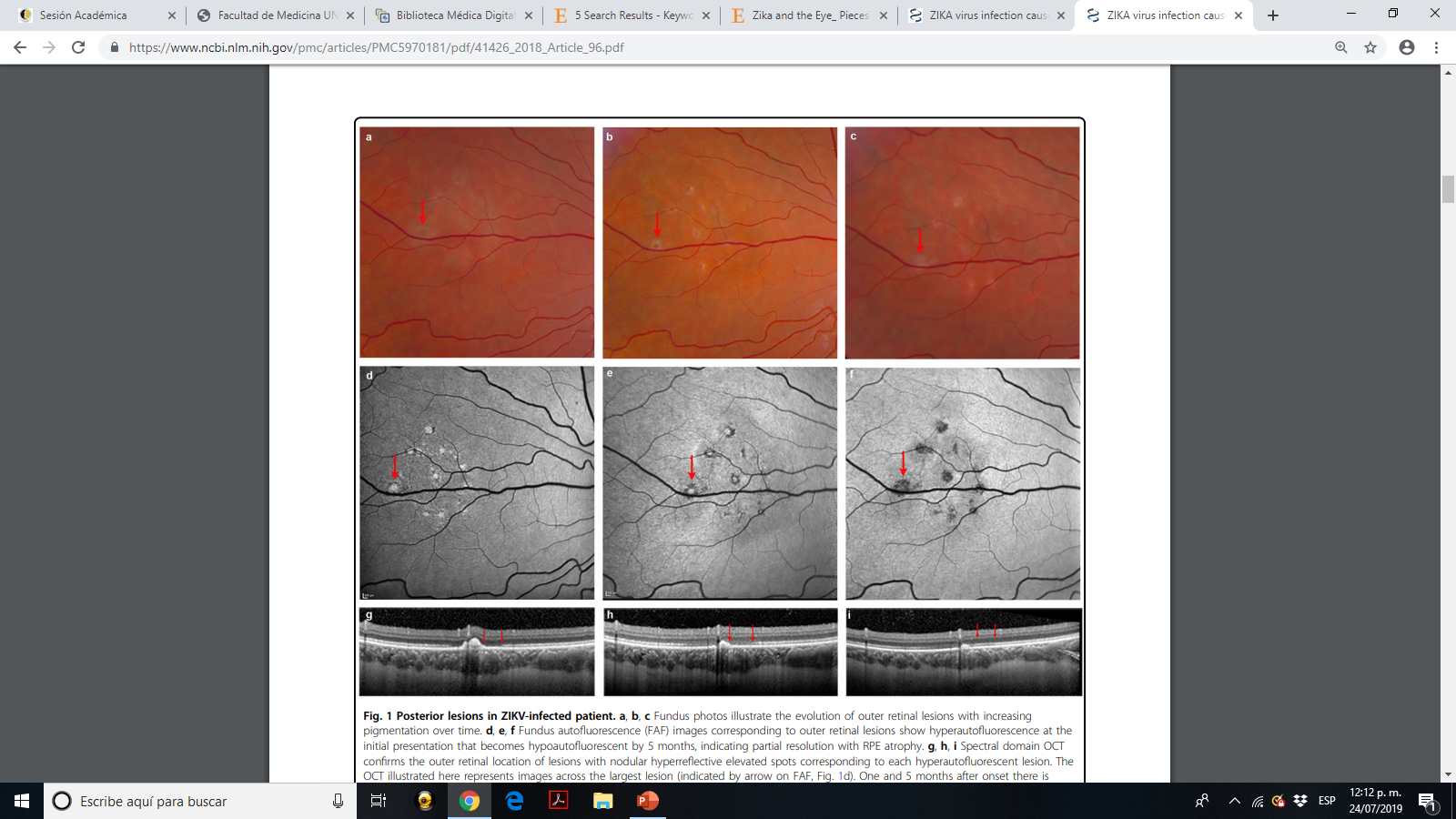 Presentación
Al final del periodo febril
2 semanas - 1 mes del inicio de los síntomas
Recuperación: hasta 6 semanas
Evaluación
Tomografía de coherencia óptica

Autofluorescencia

Fluorangiografía retiniana

Electrorretinograma
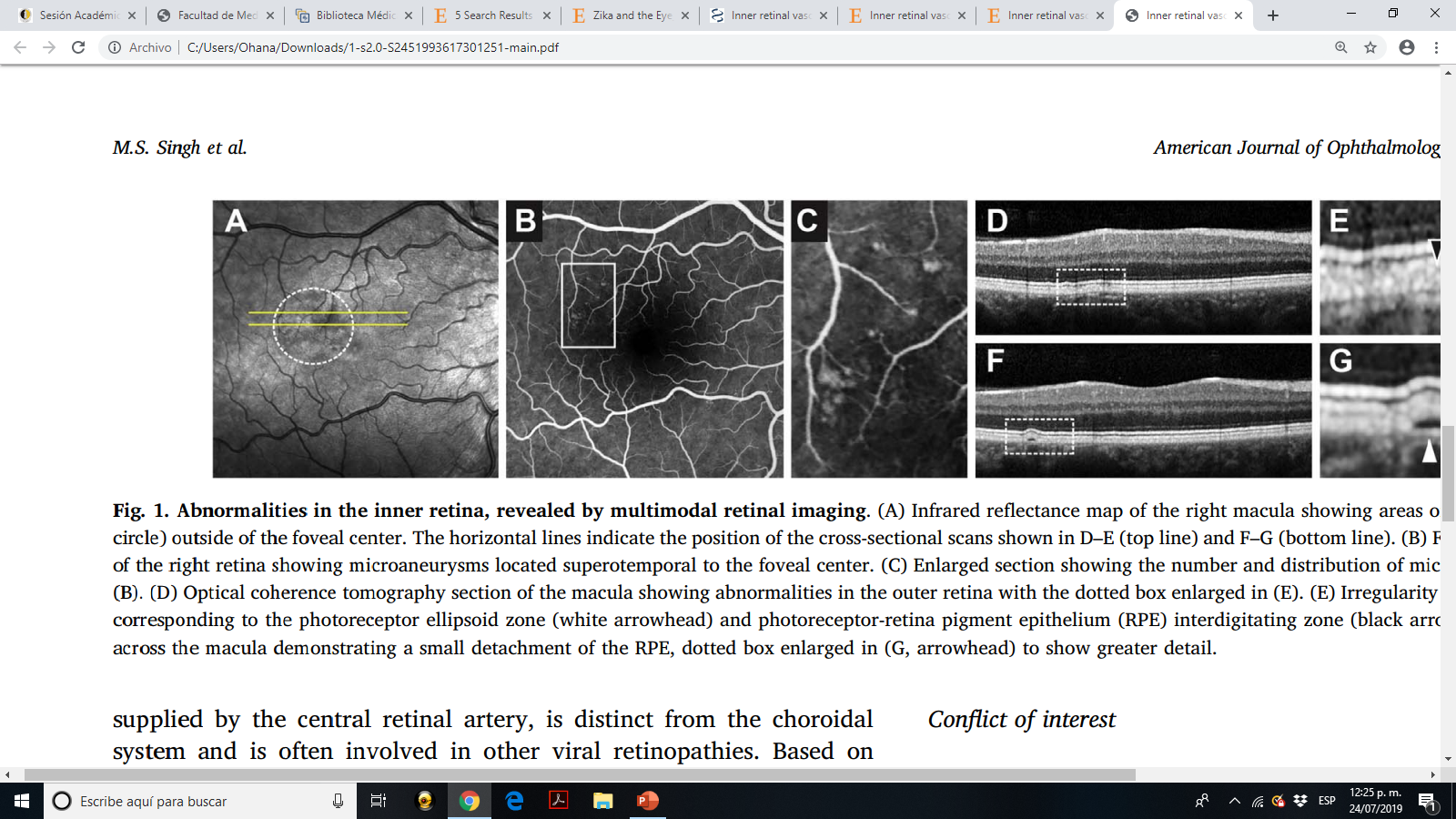 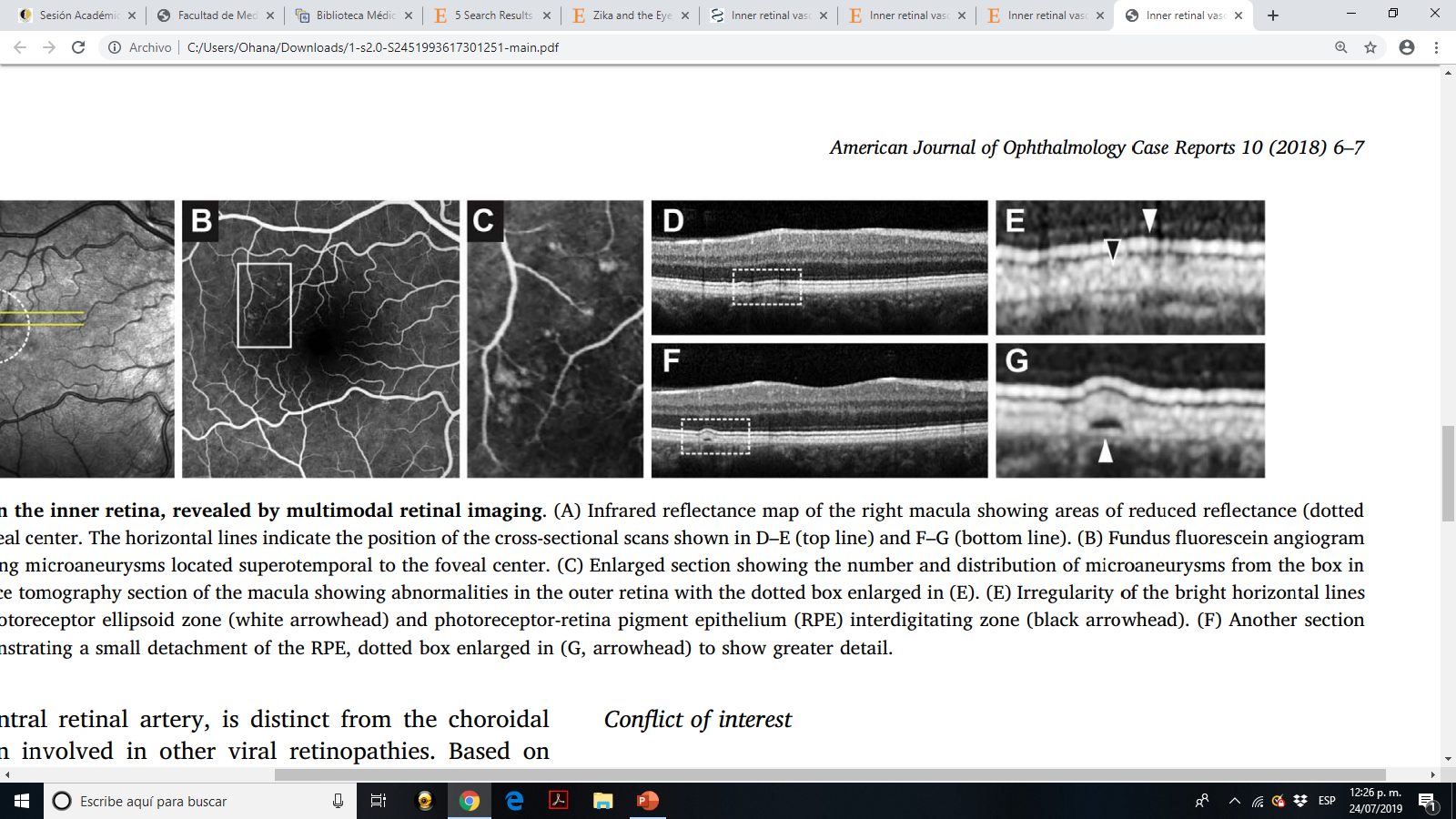 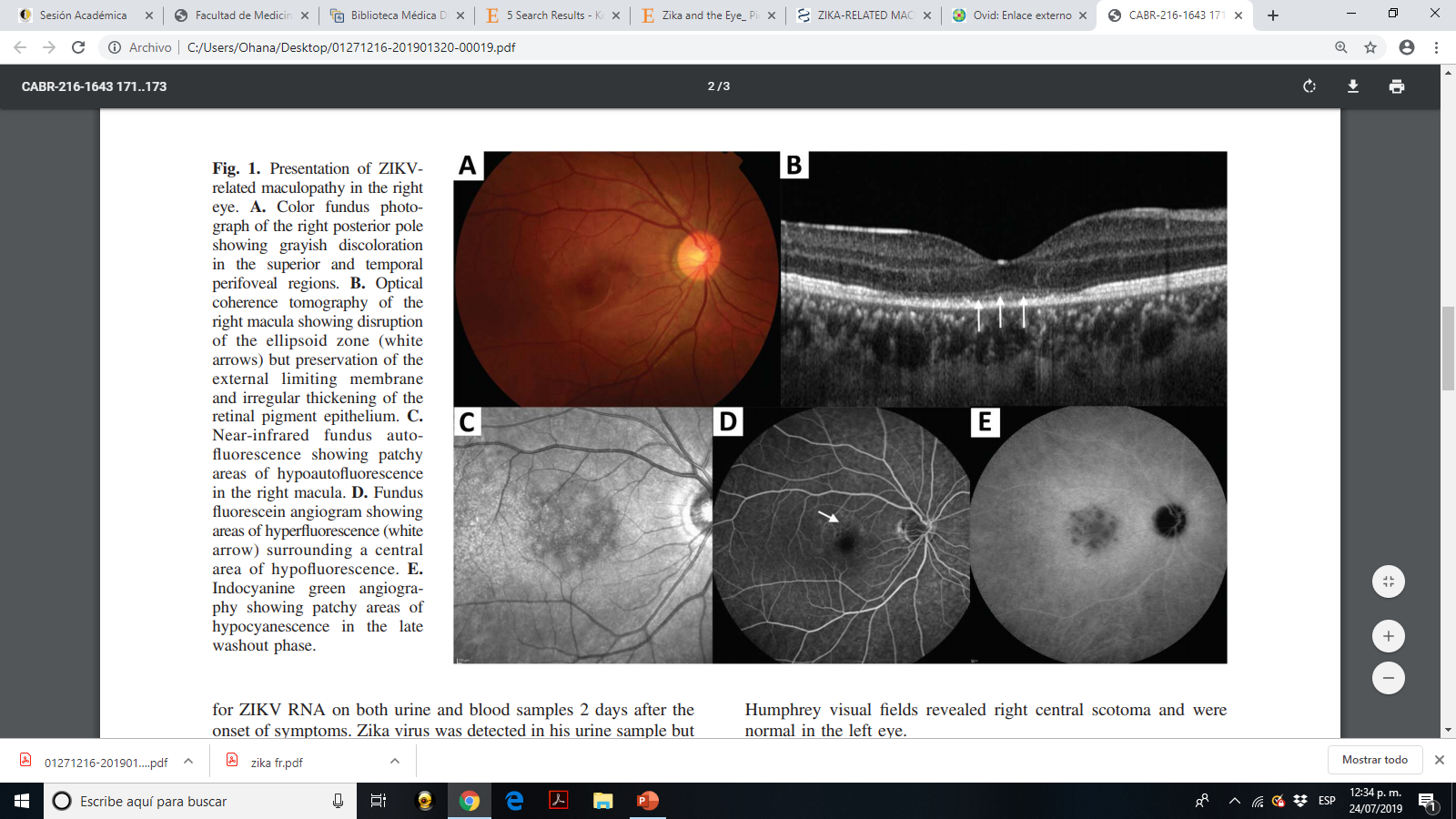 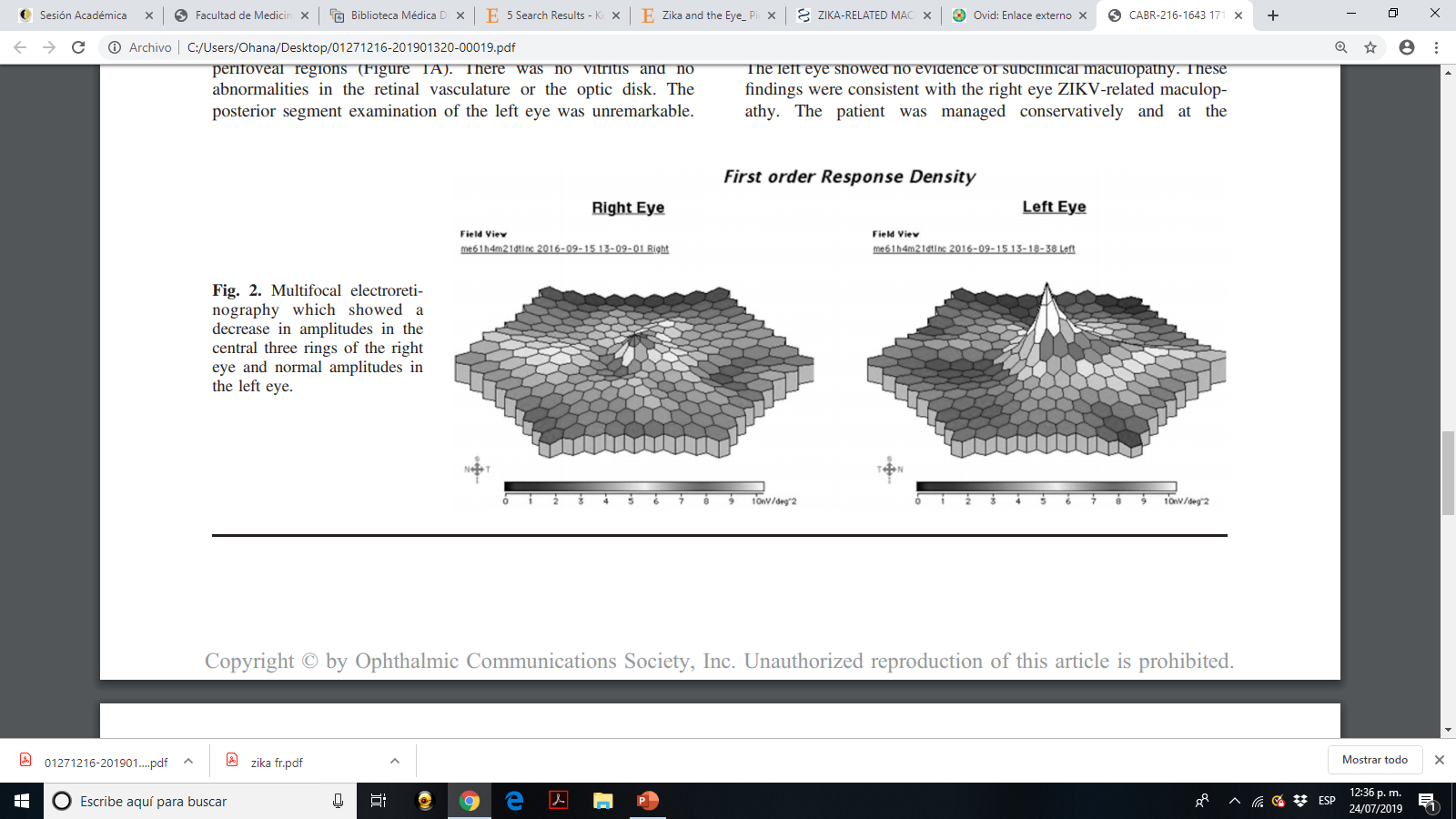 DEtección
Pacientes con antecedente de rash febril

Evaluación multimodal

Daño a mácula o nervio óptico
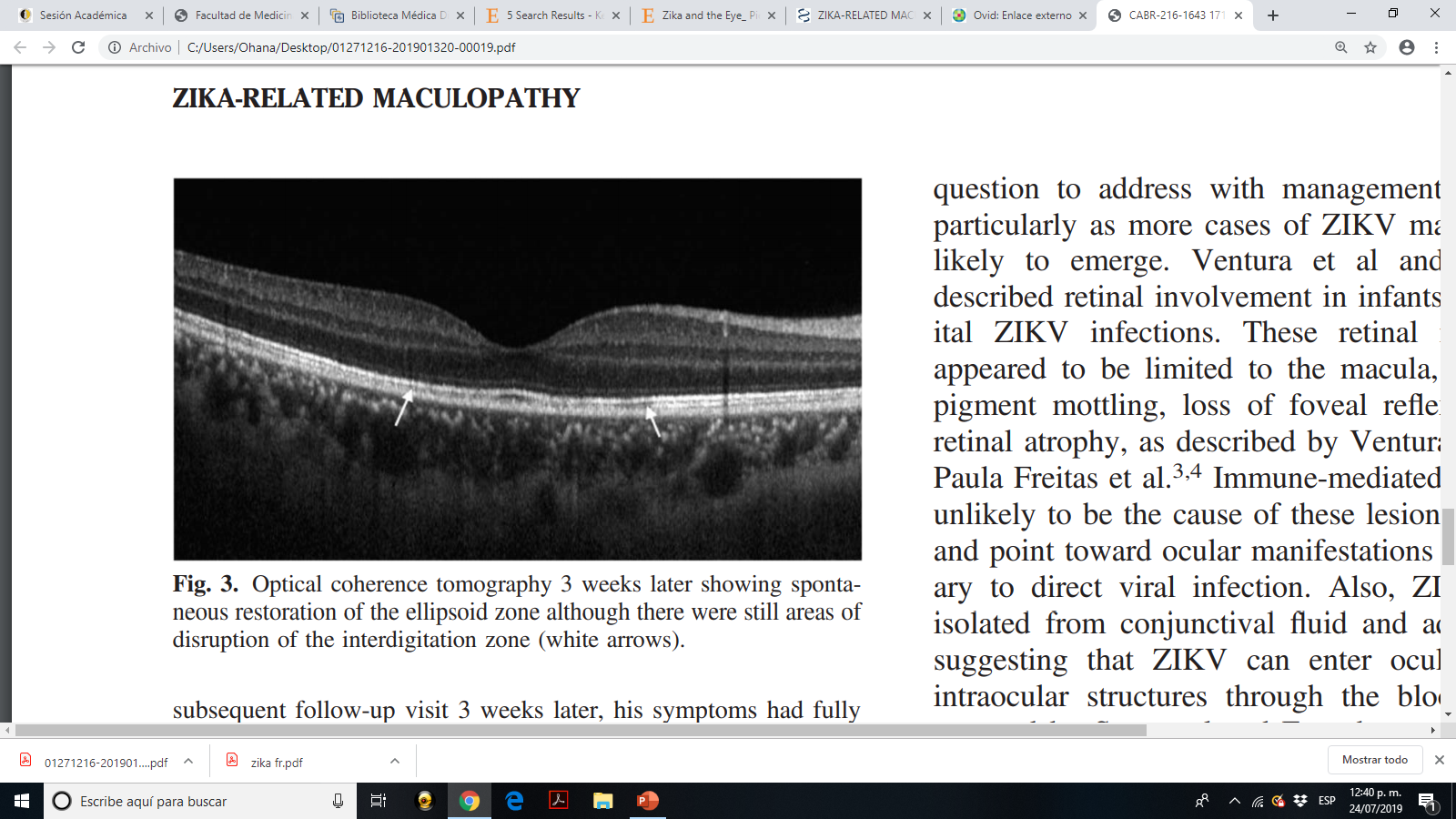